FGAI4H-N-043-A01
E-meeting, 15-17 February 2022
FGAI4H-N-043-A01
E-meeting, 15-17 February 2022
Objectives:

to discuss on development of AI tool for Health using Mobile Applications & Cloud Applications
to provide a forum for open communication among various stakeholders,
to coordinate the benchmarking process in collaboration with the Focus Group management and working groups.
Key features required for development of AI tool for Health using Mobile Application
PAS 277:2015 Health and wellness apps. Quality criteria across the life cycle. Code of practice
Good practice guidelines on health apps and smart devices (mobile health or mhealth)
Guiding Principles of Practice and Transparency for Mobile Health Solutions (CTA-2073)
4
AI-based Mobile Apps for Healthcare : Security Concerns
Best Practices

Risk Analysis

Right Architecture

Minimal App Permission

Enhanced Data Security

Not Saving Password

Enforced Session Logout

Multi Factor Authentication
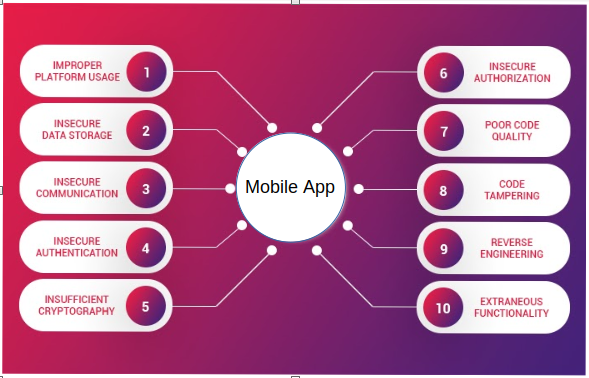 Is 
Security 
Enough
 ?
Need for Privacy in AI-based Mobile Apps for Health
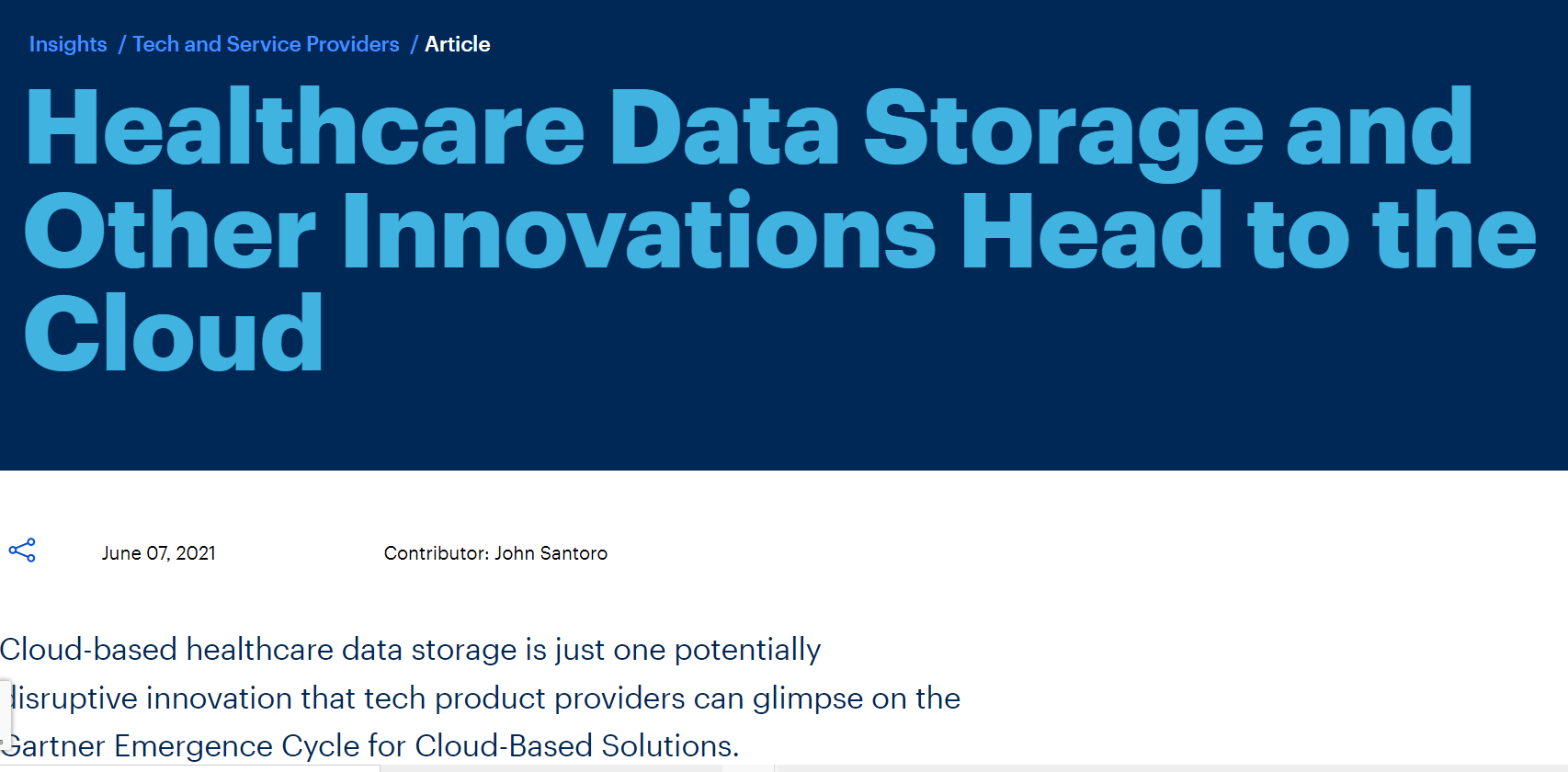 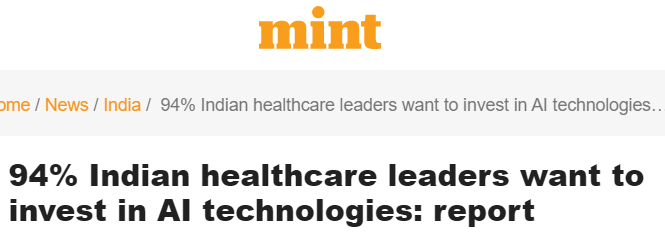 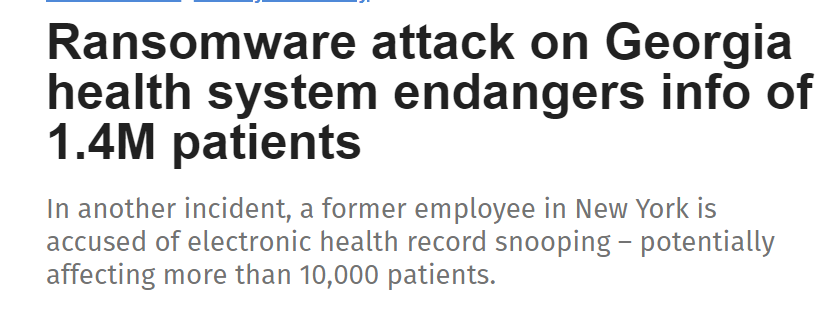 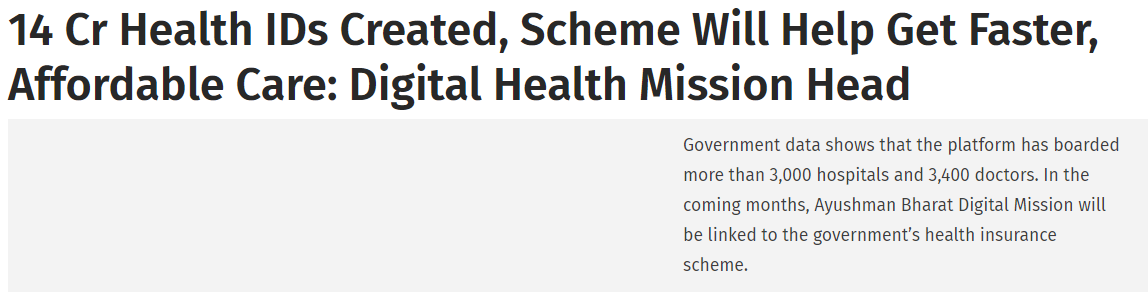 6
Need for Privacy Enhancing Technologies (PETs) in Healthcare
Privacy Enhancing Technologies (PETs) refer to the set of techniques that are used to ensure that the data records can be used for AI algorithmic training and inference without disclosing the personal identifiable information (PII) of data records.
The objective of PETs is to  respect the privacy and the security of the underlying data while still being able to train and use AI systems.
PETs give additional assurance to the medical data providers (individuals or diagnostic centers or hospitals) to provide medical data records for training and inference of AI-based algorithms for medical diagnosis. 
There are multiple hospitals that have patient data. If all that data could be used for AI training and inference using PETs, then much better diagnosis algorithms can be developed and better diagnostic predictions can be provide to the patients
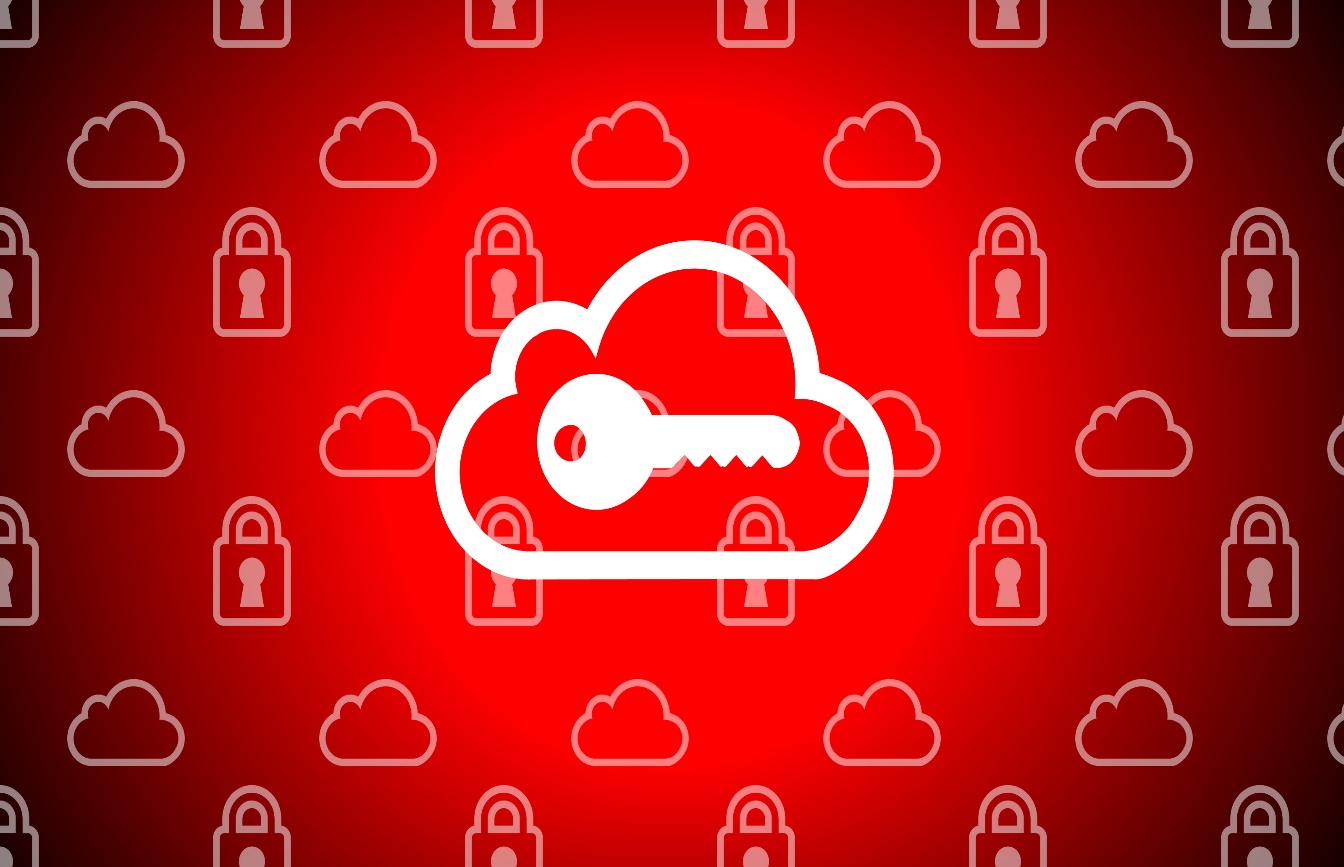 Privacy Enhancing Technologies (PETs)
DIFFERENTIAL PRIVACY
Centralized
Local
REMOTE EXECUTION
Federated Learning
On Device Execution
ENCRYPTED EXECUTION
Homomorphic Encryption
Secure Multiparty Computation
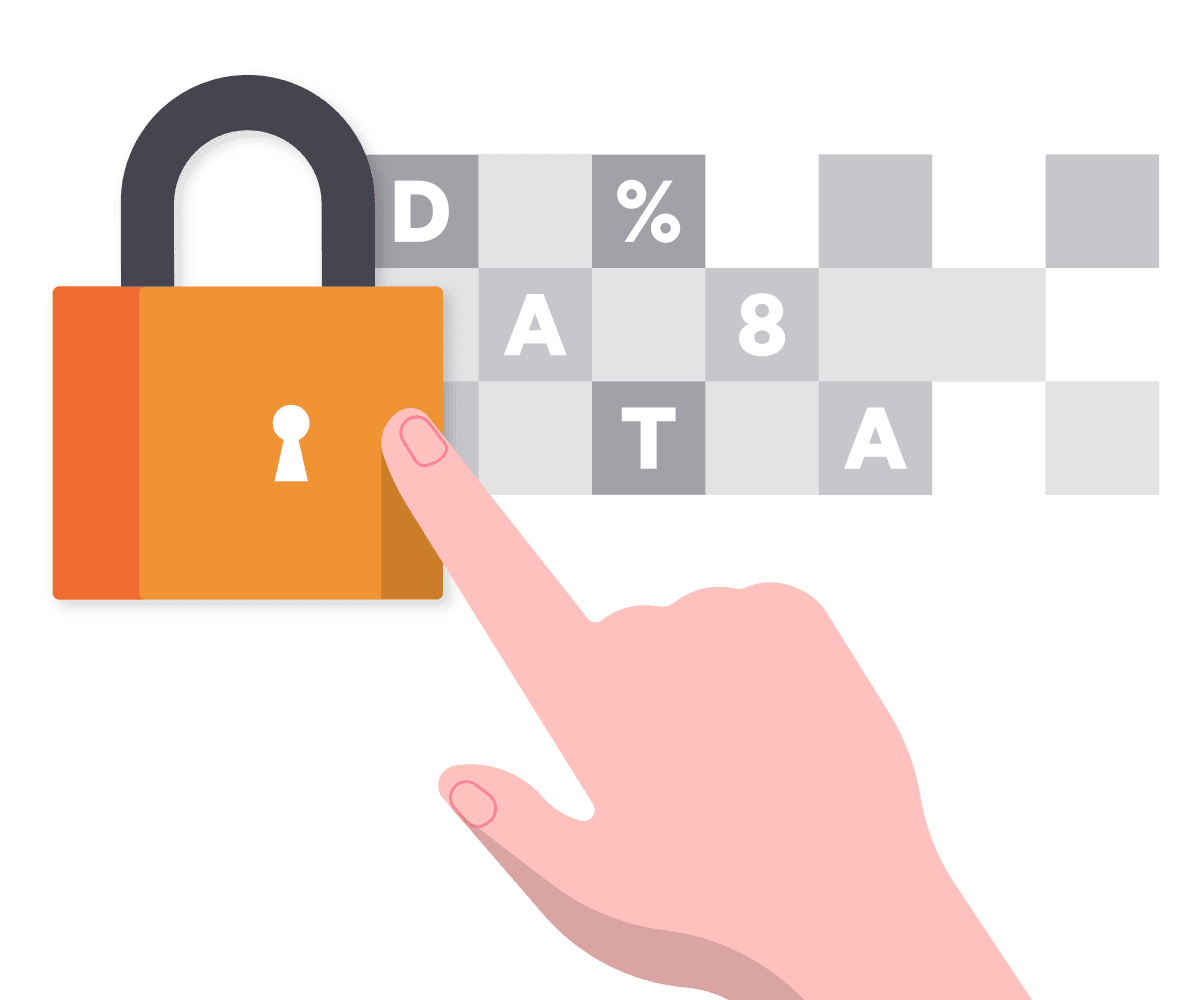 Homomorphic Encryption (H.E.) based Privacy Enhancing Technology
A form of Encryption which allows specific types of operation on ciphertext and generate an encrypted result which, when decrypted, matches the result of operations performed on the plaintext 
Homomorphism - structure-preserving map between two algebraic structures (e.g. groups, rings or vector spaces) of the same type
Preserve the operations of the structures
Data owner can encrypt the data with a unique private key.  Thus, personal data remains secure and private even when it is being used to train the AI algorithms and provide inference for medical diagnosis
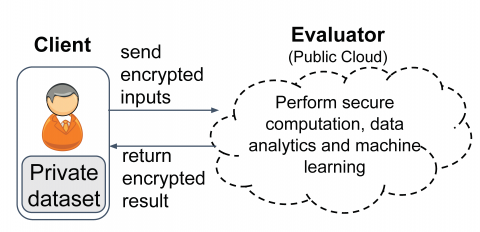 Proposed Workflows of AI-based Mobile Apps with HE-based Privacy Enhancing Technology
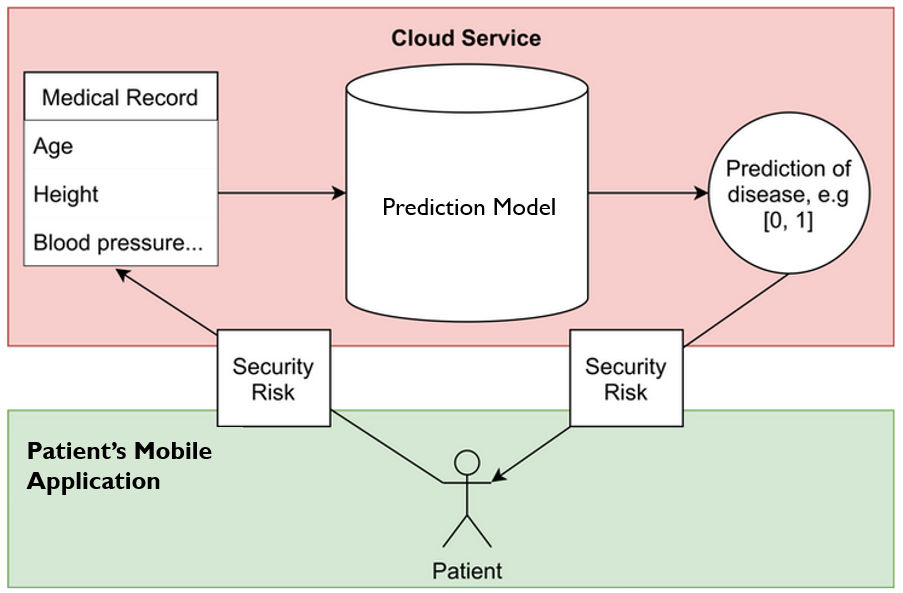 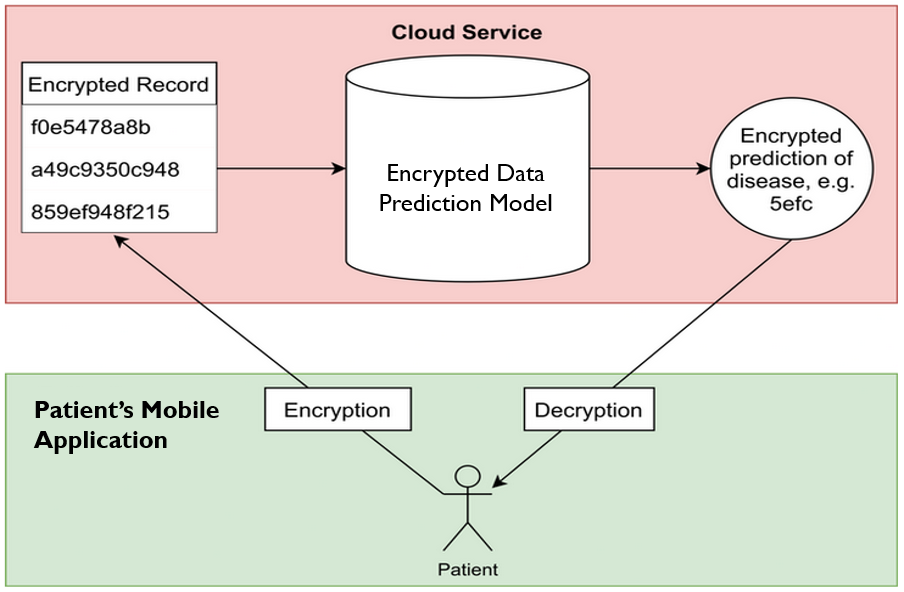 Fully HE workflow
Standard workflow
Ethical Issues for Mobile Application for Health
There are 17 principles mentioned in the “ICMR - National Ethical Guidelines For Biomedical And Health Research Involving Human Participants”
According to Principle of professional competence, the app must be developed in consultation with medical experts and contain accurate medical information.
All the guidelines related to Ethics issues must be followed
11
Thank you
12